LEAPS - Technology Roadmaps for Detectors, Accelerators, Information Technology
	Hans Braun, PSI	Spokesperson LEAPS  working group “Photon Sources”
4th annual meeting of the Helmholtz program "Matter and Technologies”HZB, 14.6.2018
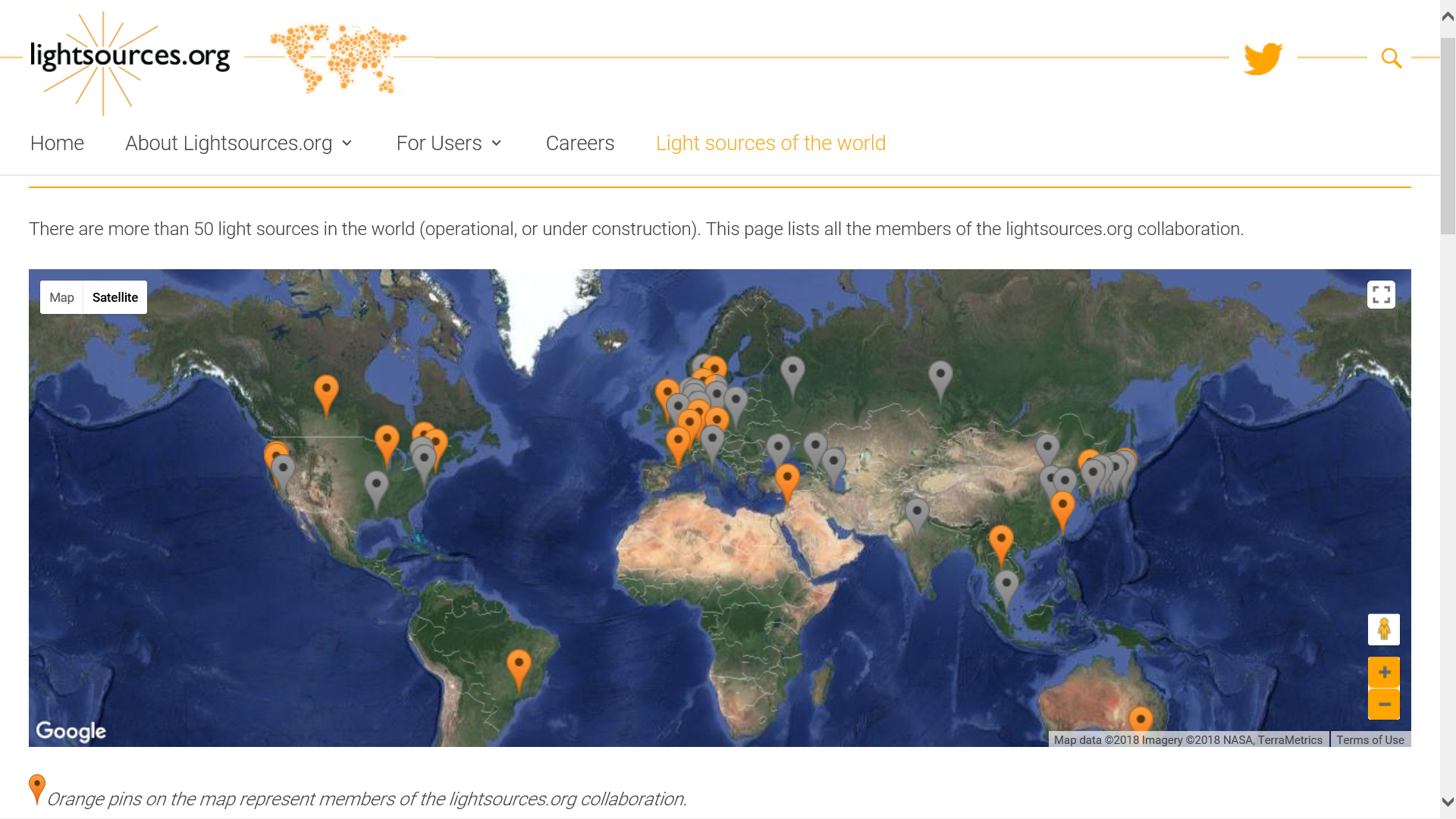 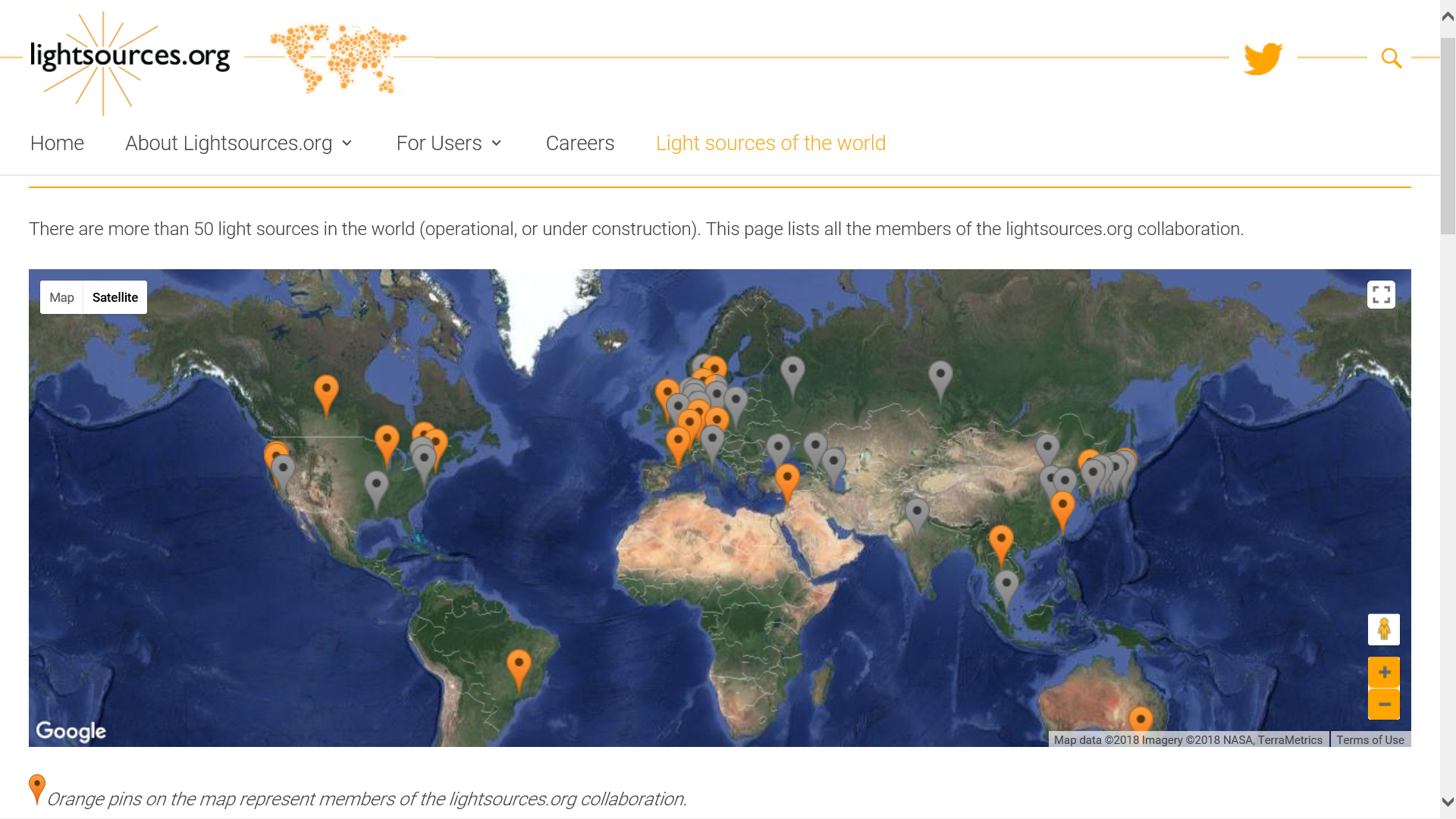 World w/o Europe investment 2017 – 2022:   ≈ 3.500 M€ → 700 M€/y  
						                      World ≈ 900M€/y
European investment 2010 – 2025: 	    ≈ 3.000 M€ → 200 M€/y
A new consortium of  excellence in Europe
13 European Synchrotron         Radiation User facilities 



 


	
	 and 6  FEL User Facilities  are 





joining forces to master  the challenges of the next  decades
LEAPS - League of European Accelerator-Based Photon Sources
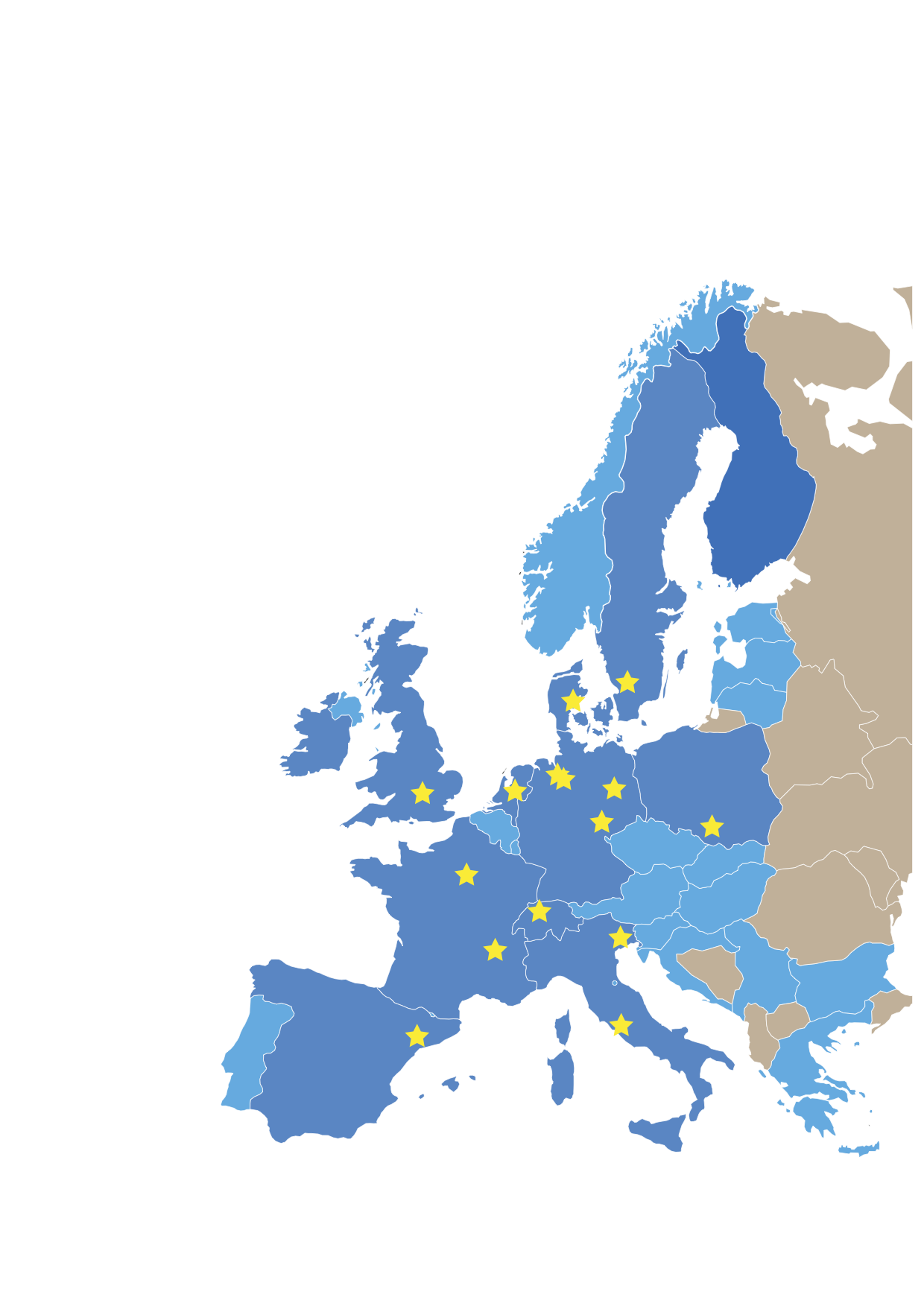 Launched: 2015
Members:	   16 Laboratories with total 19 Photon User Facilities	   + European Synchrotron User Organization
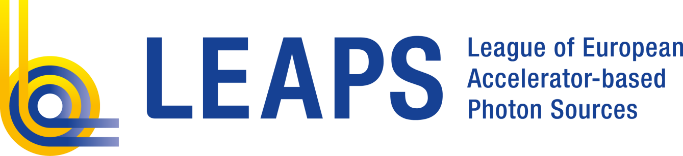 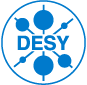 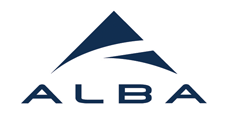 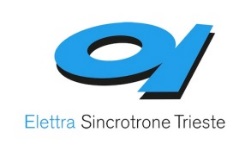 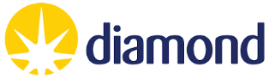 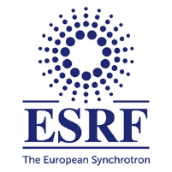 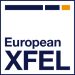 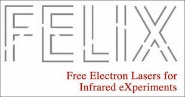 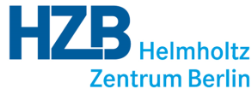 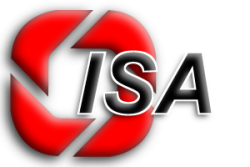 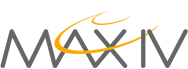 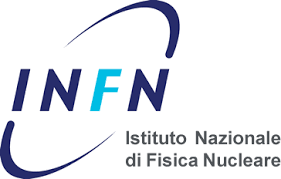 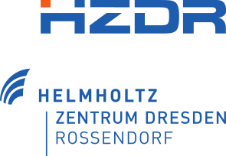 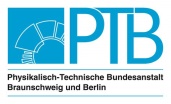 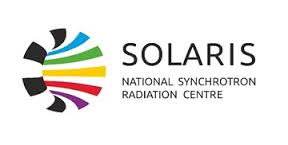 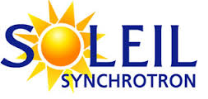 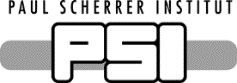 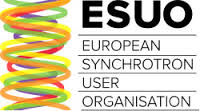 LEAPS - League of European Accelerator-Based Photon Sources
Goals:	
Secure EU leadership for decades
Coherent Roadmap of all SR and FEL facilities in EU


Strong & diverse user community
Best practice
Push & disseminate technology
Integration & sustainability
Enable excellent science
Next generation light sources
Open science


LEAPS Charter
LEAPS Strategy Document &
LEAPS Kickoff Event in Brussels, 13.11.2017

Input to European Commission
Framework Program FP9 2021-2027
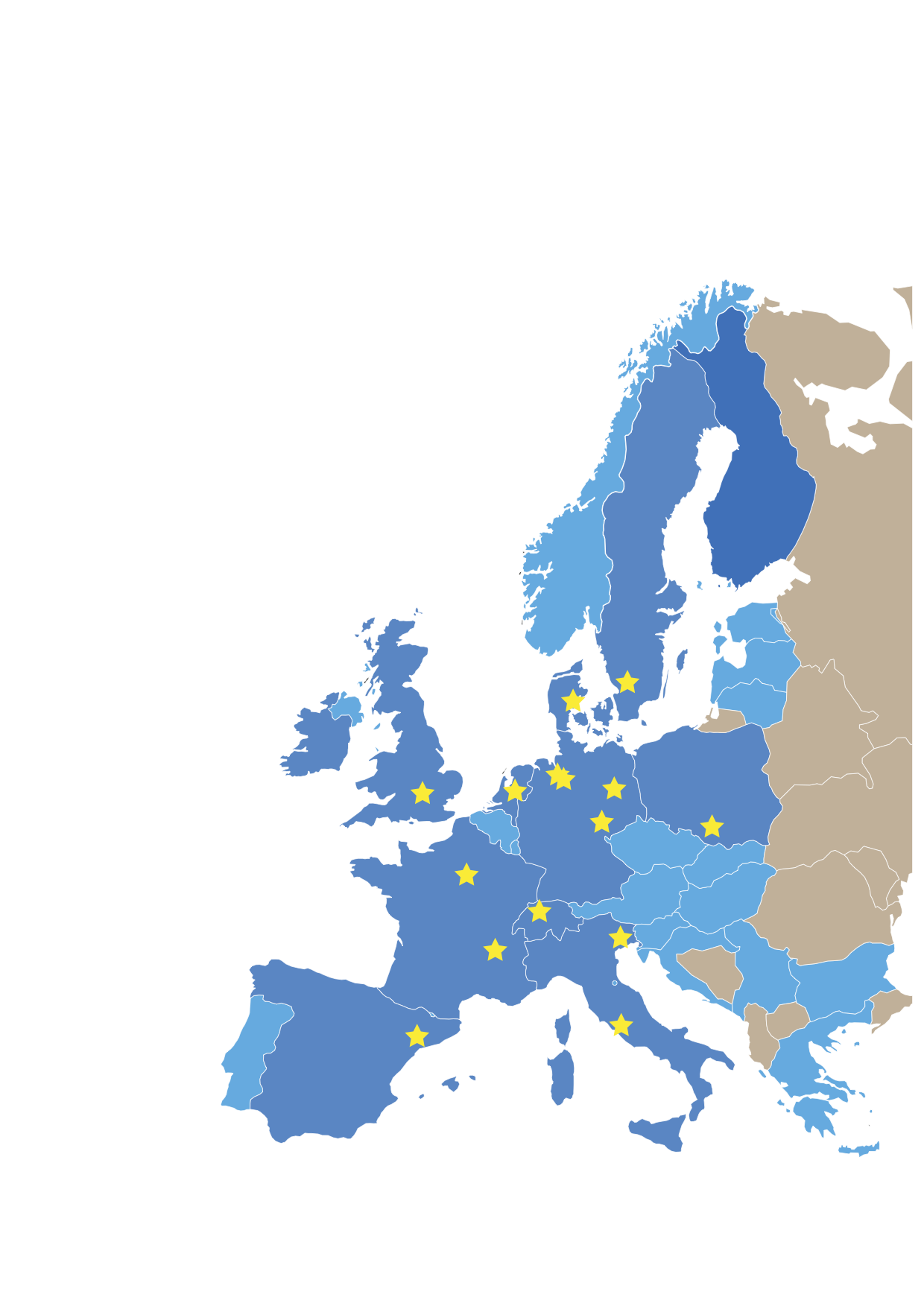 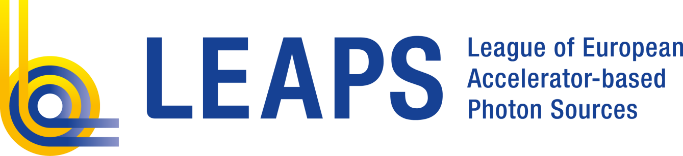 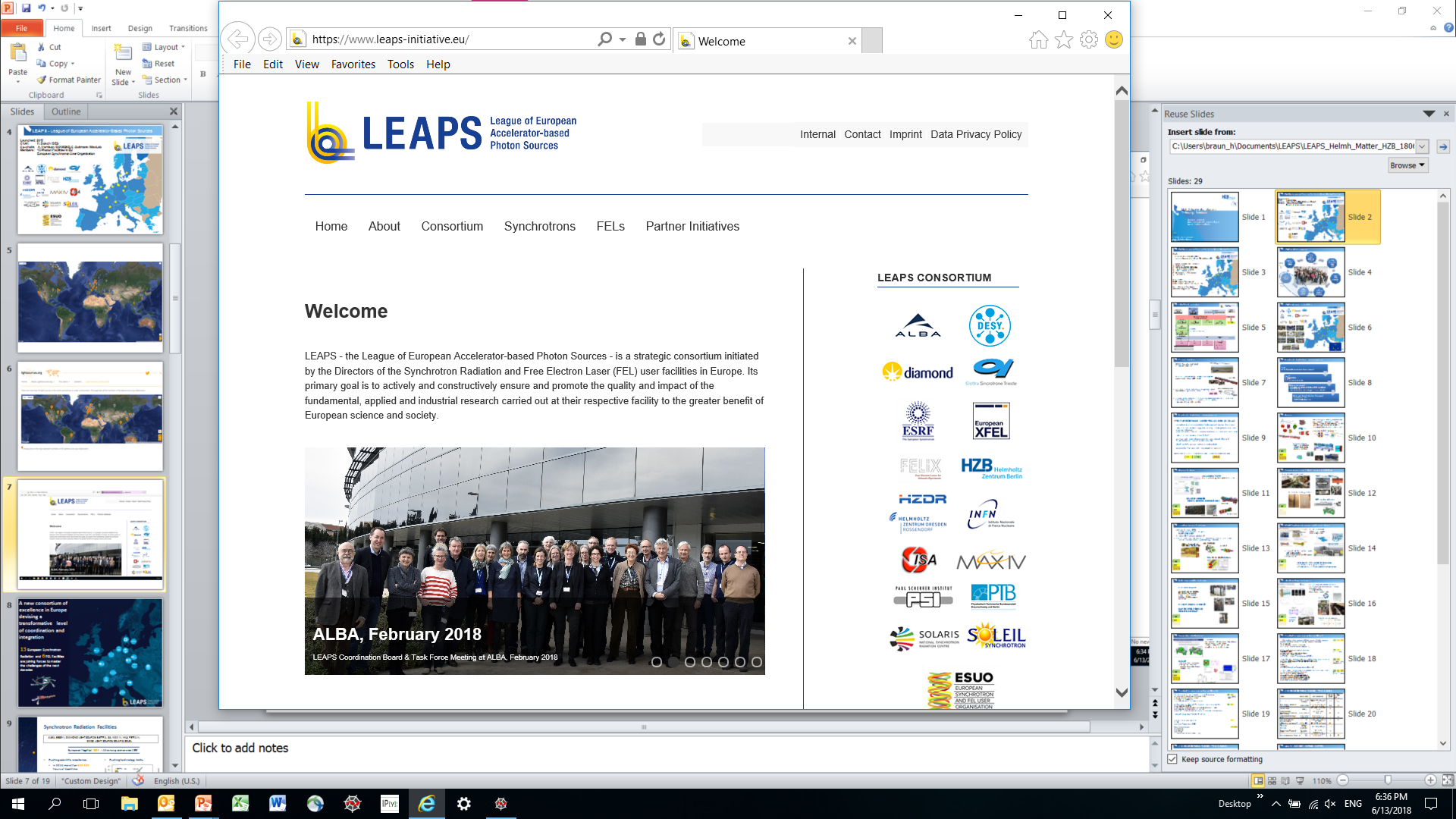 LEAPS webpage
GA Chair:	           Helmut Dosch
GA Vice chair:   Catarina Biscari
Organisation
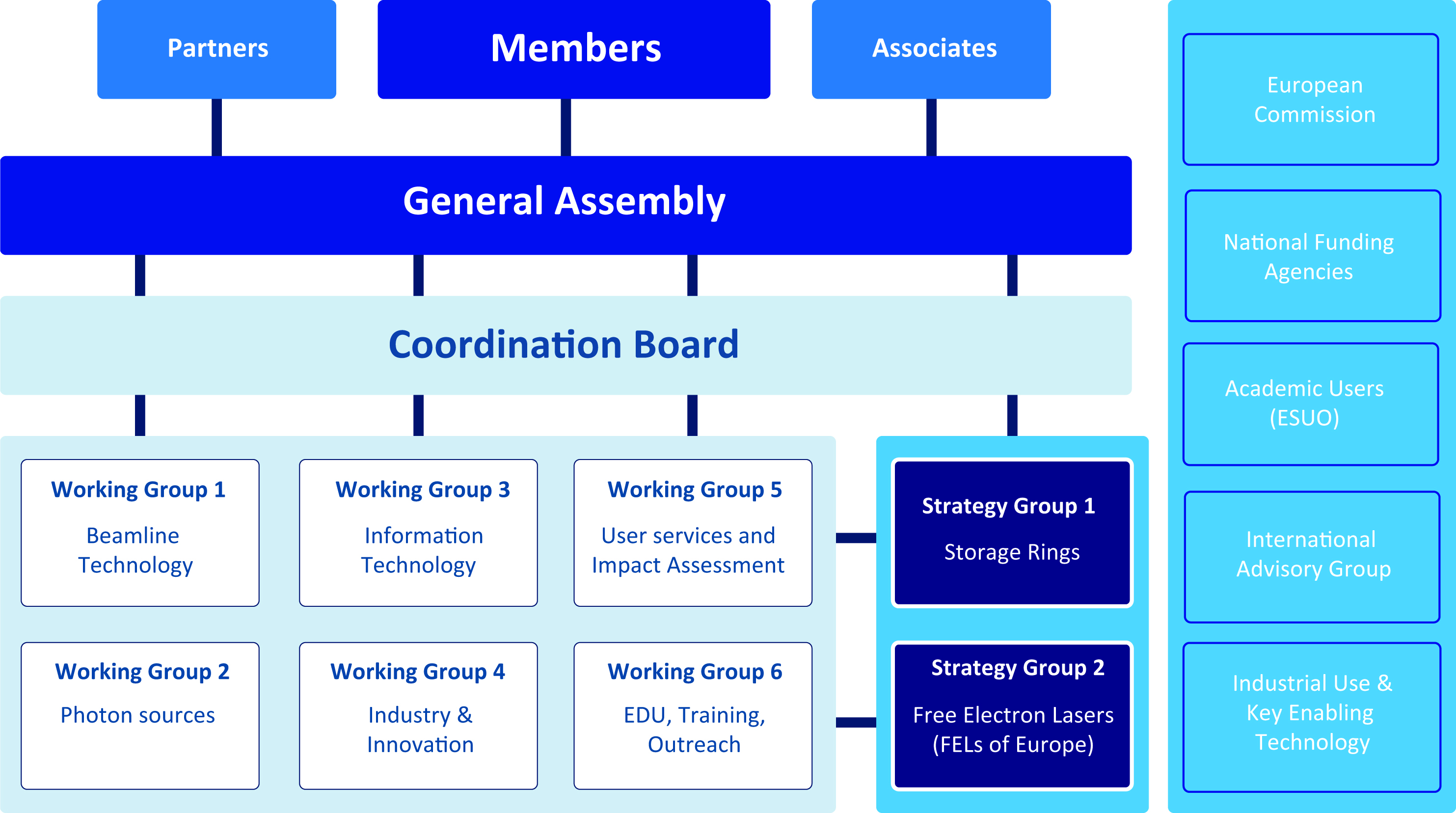 WGs
SG 1&2
GA Chair:	           Helmut Dosch
GA Vice chair:   Catarina Biscari
Organisation
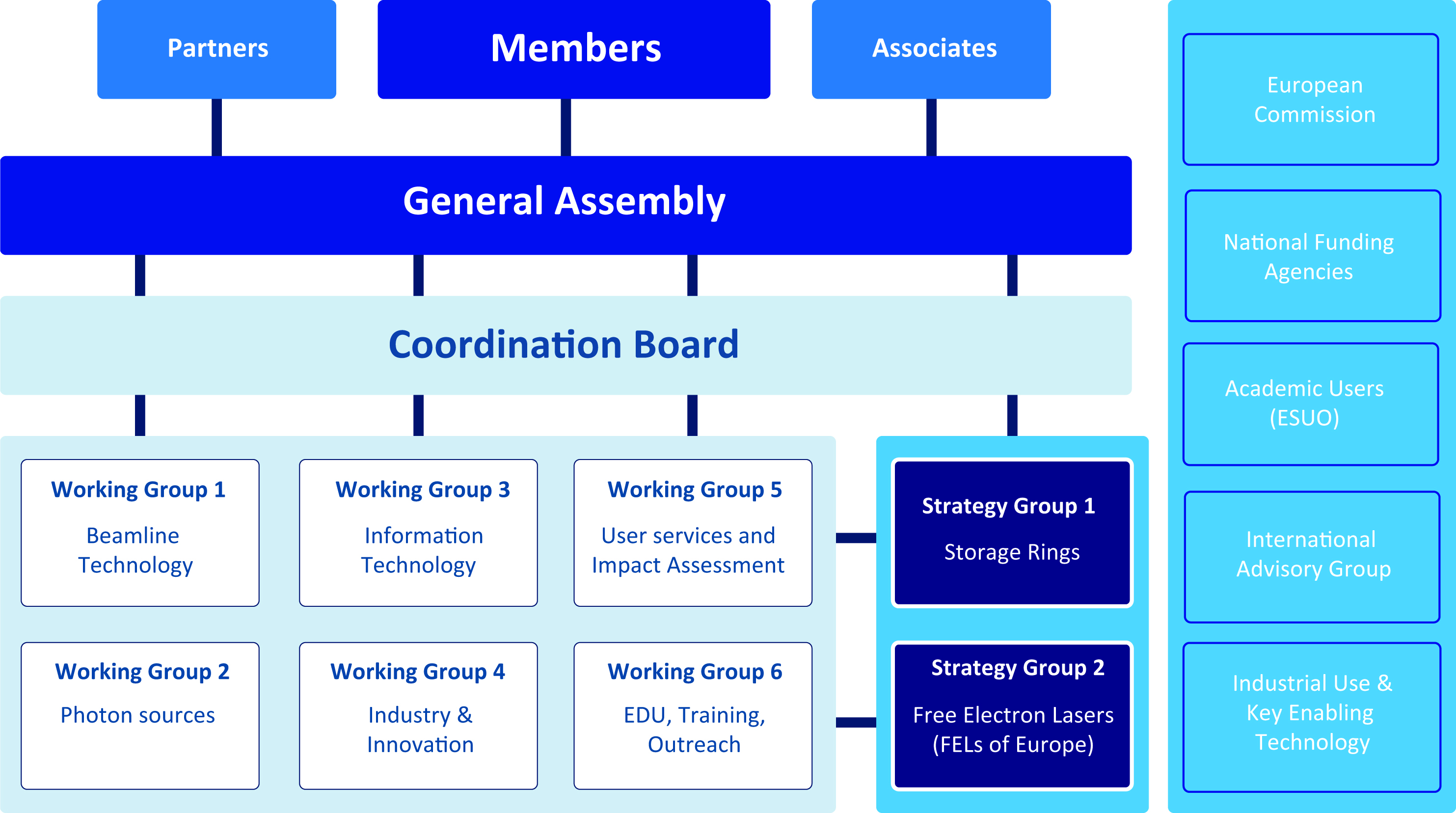 WGs
SG 1&2
LEAPS Working Groups Leaders
WG 1	Beam Technology	Edgar Weckert/DESY  & Jean Daillant/SOLEIL
WG 1.1 	Detectors		Heinz Graafsma/DESY
WG 1.2 	Optics		Ray Barett/ESRF
WG 1.3 	Sample Environment   	Luc Patthey/PSI
WG 2 	Photon Sources	Hans Braun/PSI
WG 1.1 	Synchrotrons	Andreas Jankowiak/HZB
WG 1.2 	FELs		Th. Tschentscher/Eu-XFEL & S. DiMitri/ELETTRA
WG 1.3 	Compact sources         	Ralph Assmann/DESY
WG 3 	Data Management	Mark Heron/DIAMOND
WG 4 	Industry & Innovation    	Ed Mitchell/ESRF
WG 5 	User Services & Impact	Cecilia Blasetti/ELETTRA
WG 6 	Education & Training        Marjolein Thunnissen/MAX IV
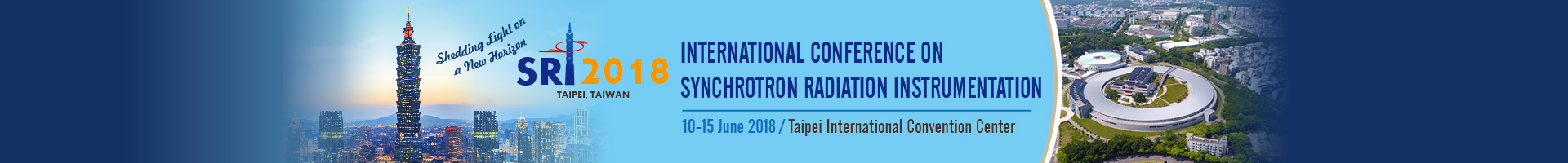 Synchrotron based photon sources
e- synchrotrons are established as dedicated user X-ray photon sources for several decades.

Europe is playing with ESRF and 12 top quality national facilities a leading role worldwide.

What is required to maintain this role?
Recent development of MultiBend Achromats (MBA) with ultra low emittance allows a dramatic increase of photon beam brilliance and coherence
Present ESRF magnet lattice
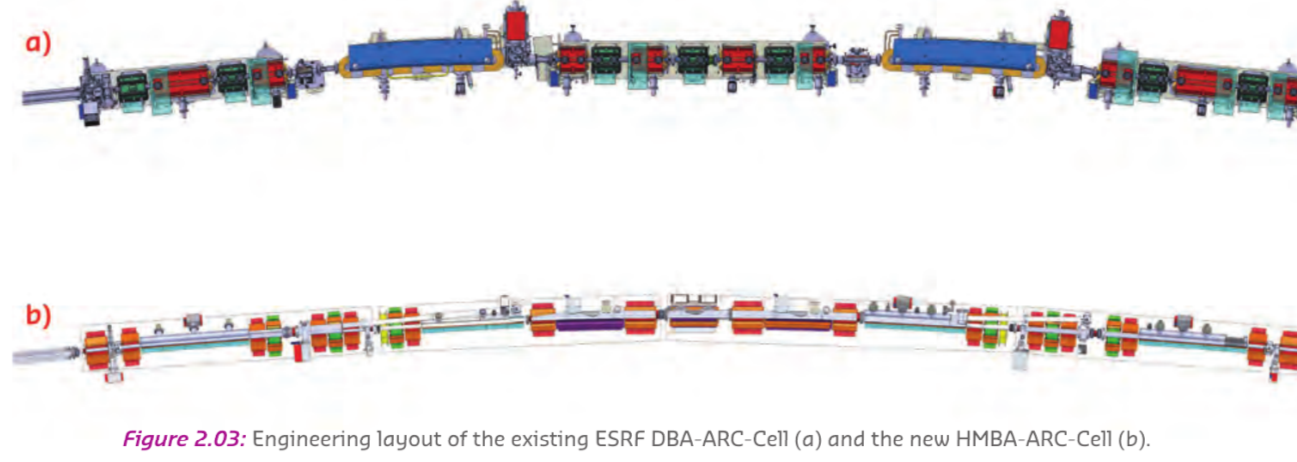 Example EBS,
the upgrade of the 
ESRF Synchrotron
Future EBS magnet lattice
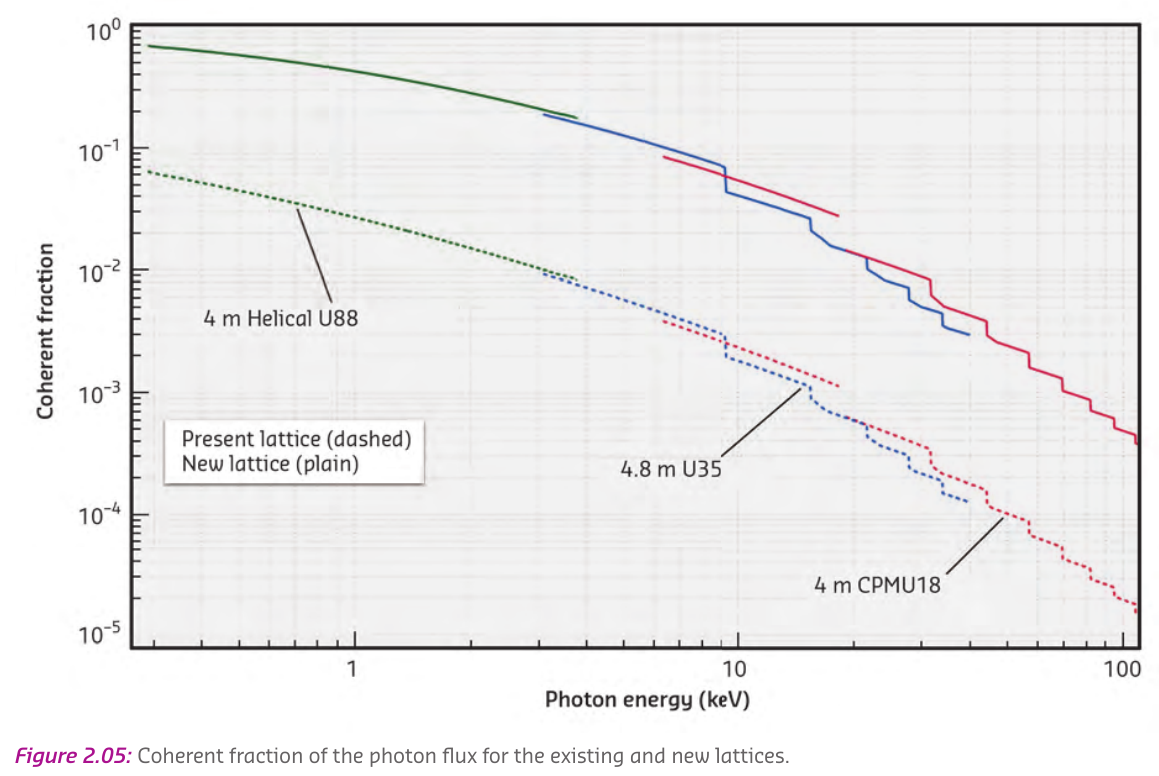 ESRF Upgrade Programme Phase II (2015-2022) - Technical Design Study
Images from:
The majority of synchrotron based user facilities has been in operation for 10-20 years and is planning for major upgrades in the next decade to remain
Scientifically competitive.

Experiments need higher brightness, better coherence, better time resolution
→ R&D for improved storage rings concepts and related technologies,      in particular magnet, vacuum and RF systems

Better photon beam quality put tighter constraints on X-ray optics to conserve the beam quality from source to sample
→ R&D on X-ray mirrors and X-ray focusing optics

Brighter beams, smaller focus sizes allow for more sophisticated samples
→  R&D on sample environment  

Improved coherence, brightness and shorter pulses ask for  photon detectors with improved spatial, spectral and timing resolution,increased spectral range and largely improved dynamic range 
→  R&D on photon detectors for improved spatial, spectral and       timing resolution, increased spectral range and dynamic range

This leads inevitably to massive increase of data rate, transport, storage, 
and related soft- and hardware for data handling and analysis
→ R&D on data handling
The next generation of synchrotron based photon sources needs 
improvement of all elements from photon source through sample environment to detectors and data processing 
for success!

→ Coordinated European effort for the required R&D in all relevant areas
Free Electron Laser photon sources
FELs covering the VUV to hard X-ray wavelengths are a recent development.
2005 first VUV FEL FLASH/DESY started user operation
2009 First X-ray FEL LCLS/SLAC started operation
2011 X-ray FEL SACLA / Japan started operation
2016 X-ray FEL PAL-XFEL / South-Korea started operation
2017 First X-ray FELs in Europe, Eu-XFEL and SwissFEL, started experiments  

FELs complement storage rings with the capability to provide
extremely intense, coherent photon pulses of femtosecond duration. 

Key R&D challenges 
Better control of spectral and temporal properties for better energy and time resolution.
Full longitudinal coherence at X-ray wavelength
C.W. operation
Experiment environment and methods 
Many common R&D issues with next generation synchrotrons→ Synergies from coordination across areas
Future Compact Sources
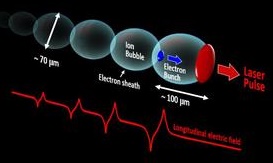 Longer-term goal:
  Development of compact sources based on plasma wakefield acceleration   Make capabilities of FELs available for   industrial applications, hospitals and smaller laboratory environments.

  → Many common R&D issues with next generation synchrotrons and FELs
       Synergies from coordination across areas
LEAPS Research Infrastructure (RI) Roadmap
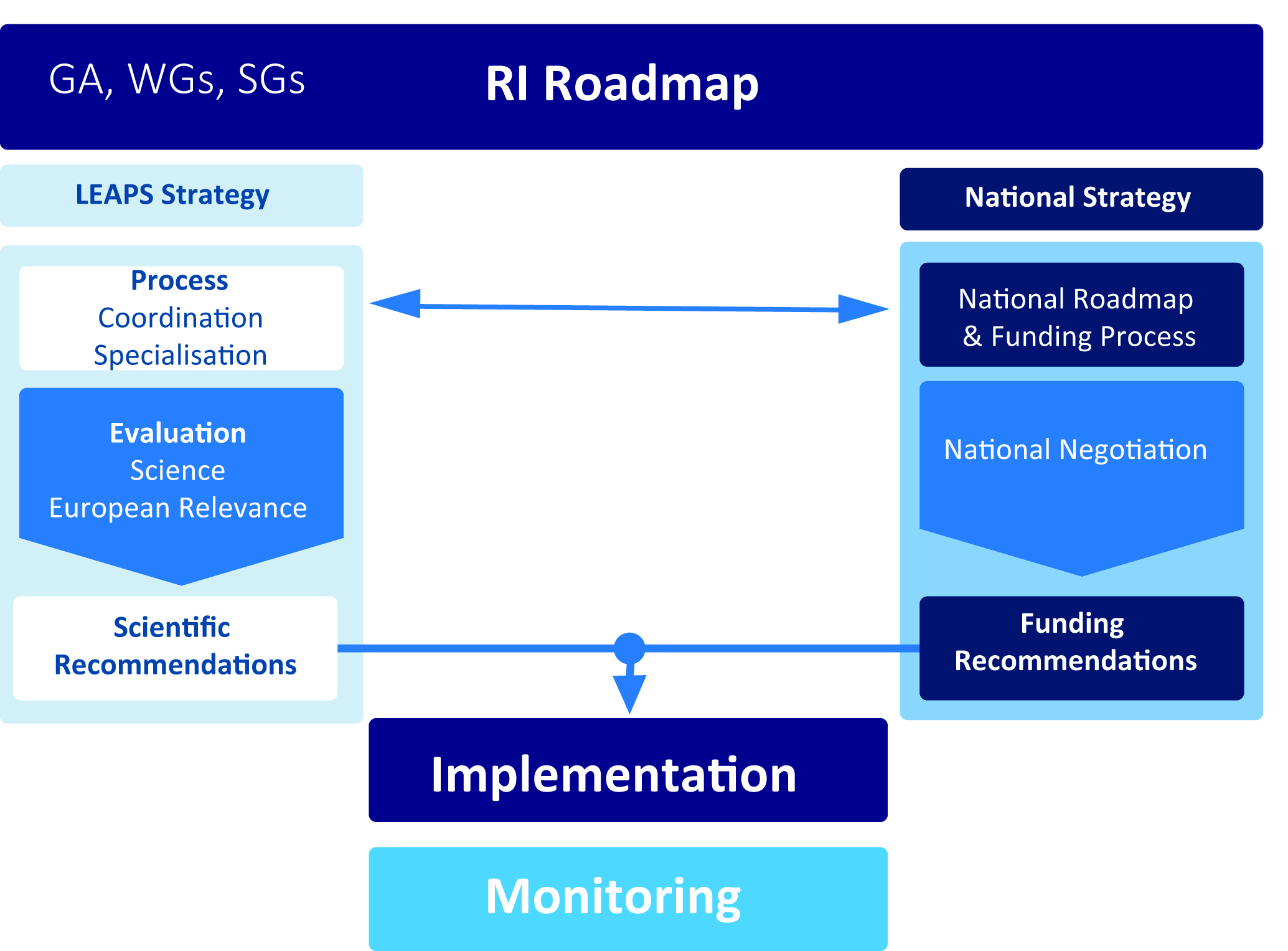 LEAPS Technology Roadmap Process
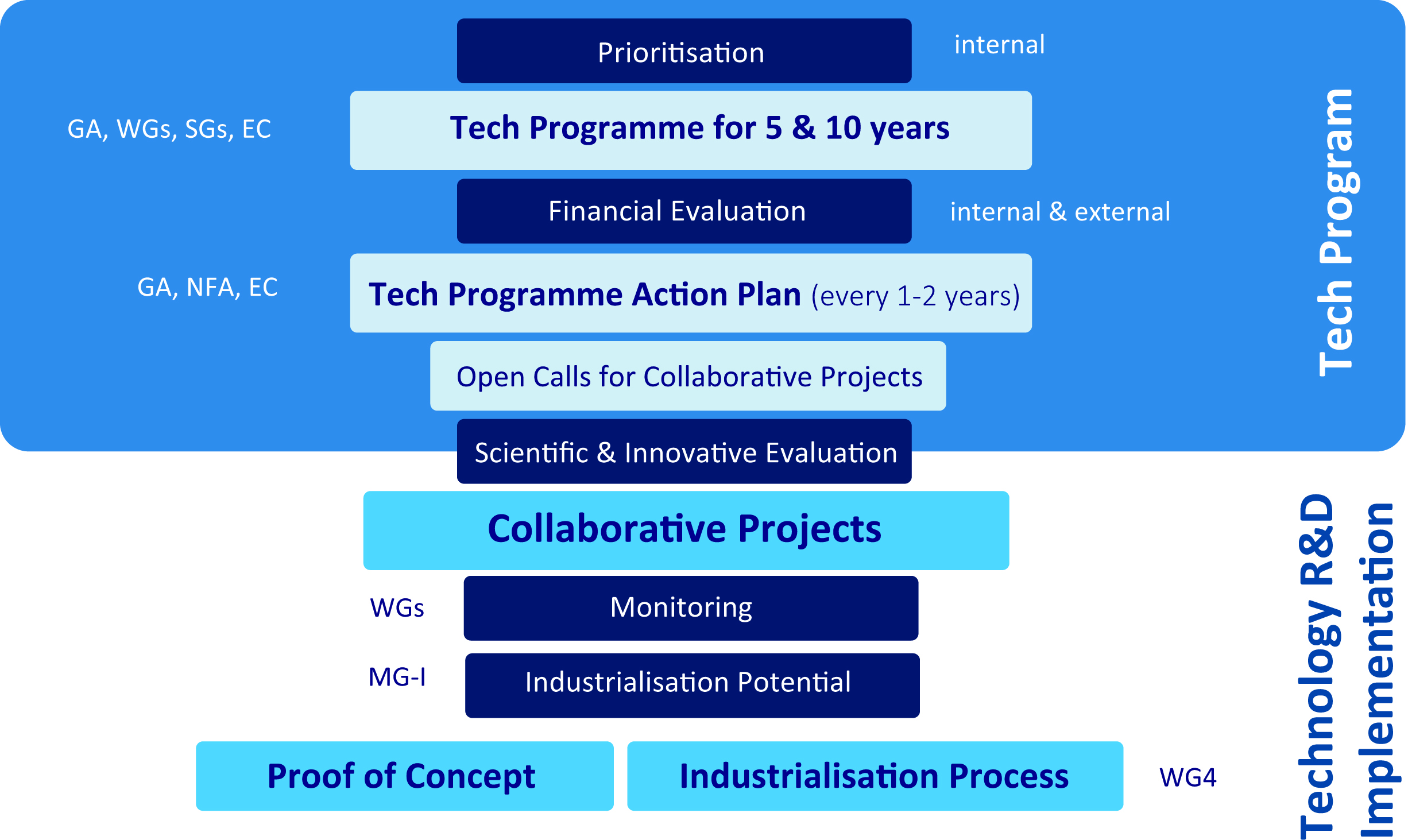 Technology Roadmap: first list of projects  I
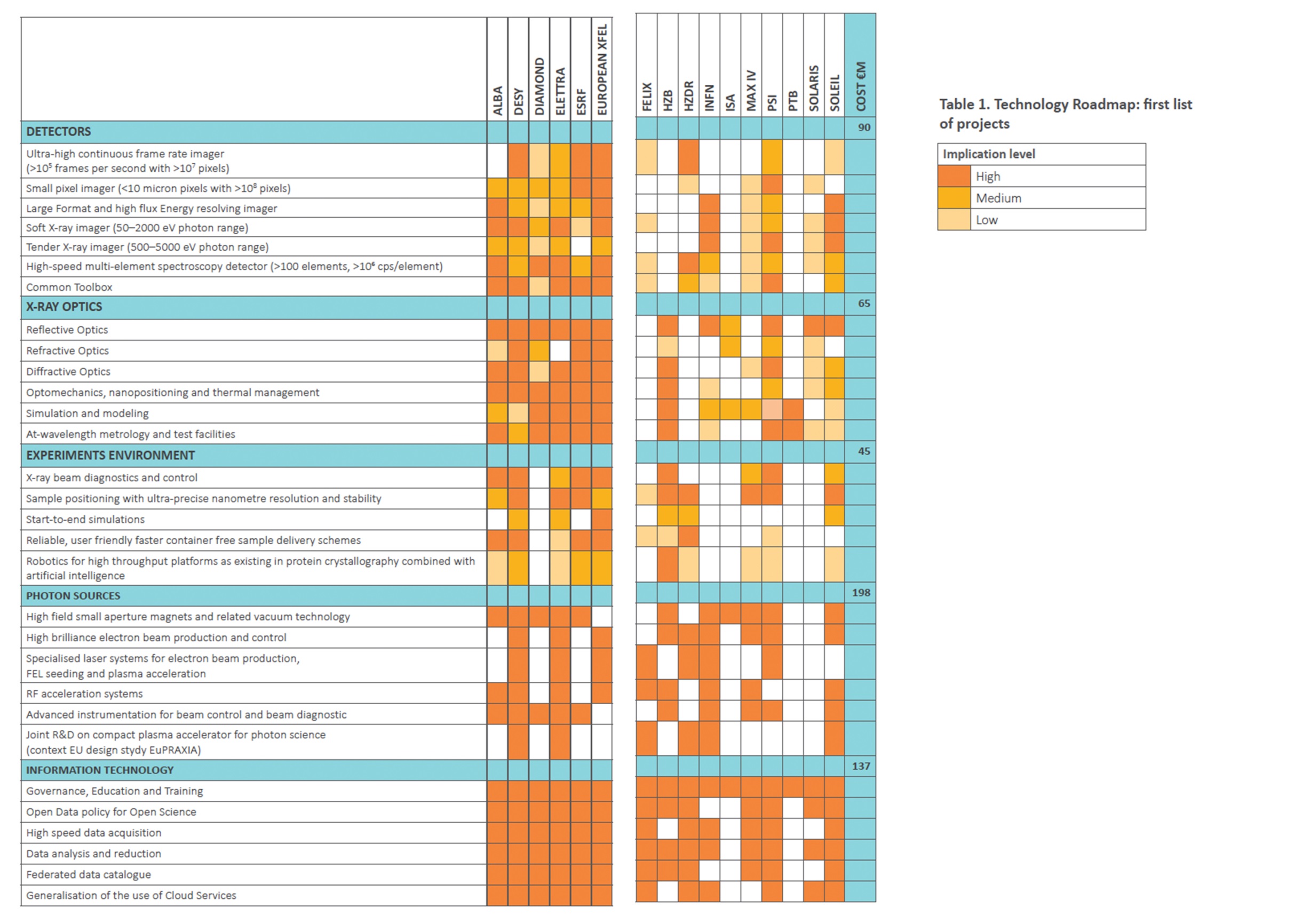 WG 1 Beam Technology
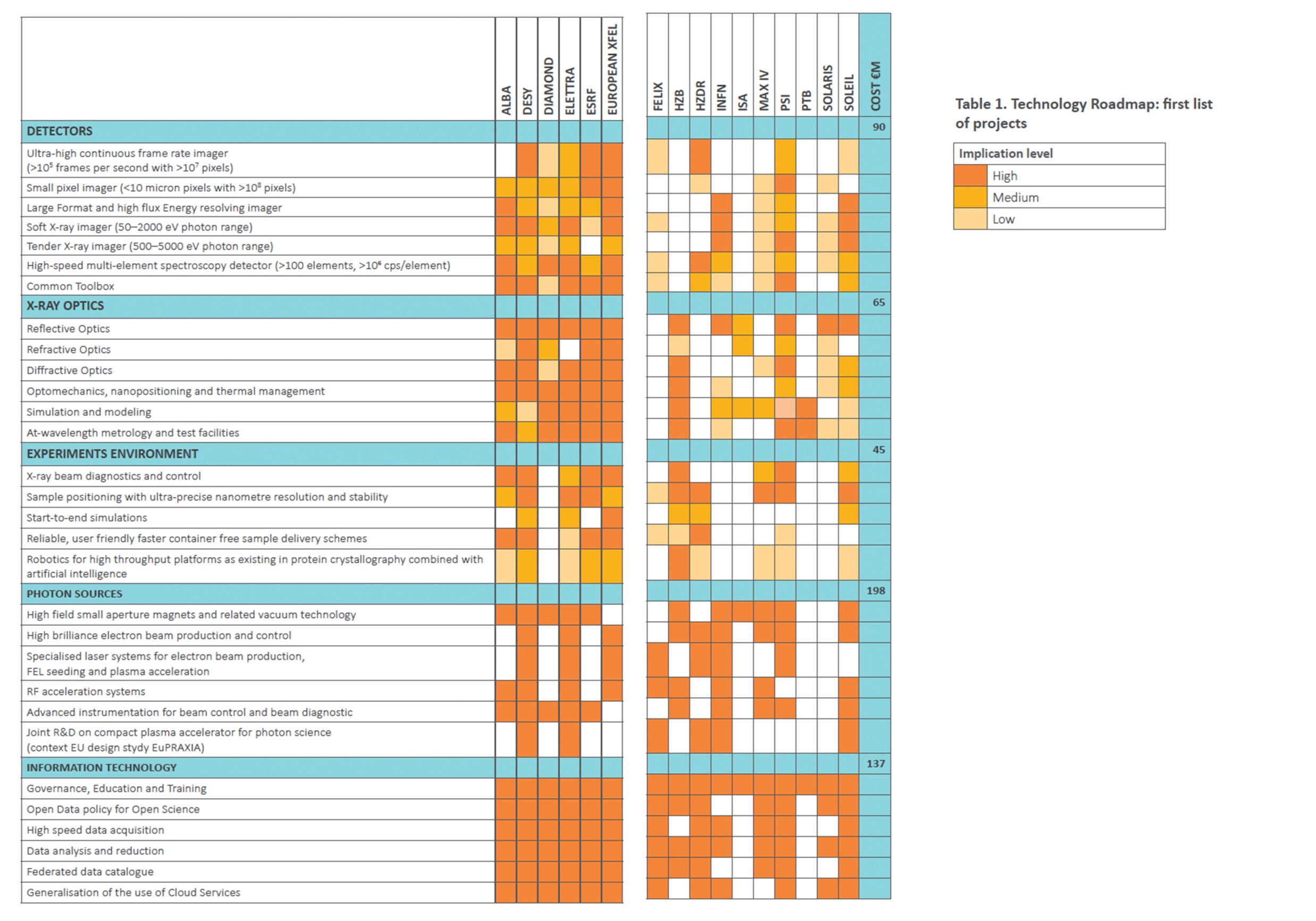 Technology Roadmap: first list of projects  II
WG 2 & WG 3
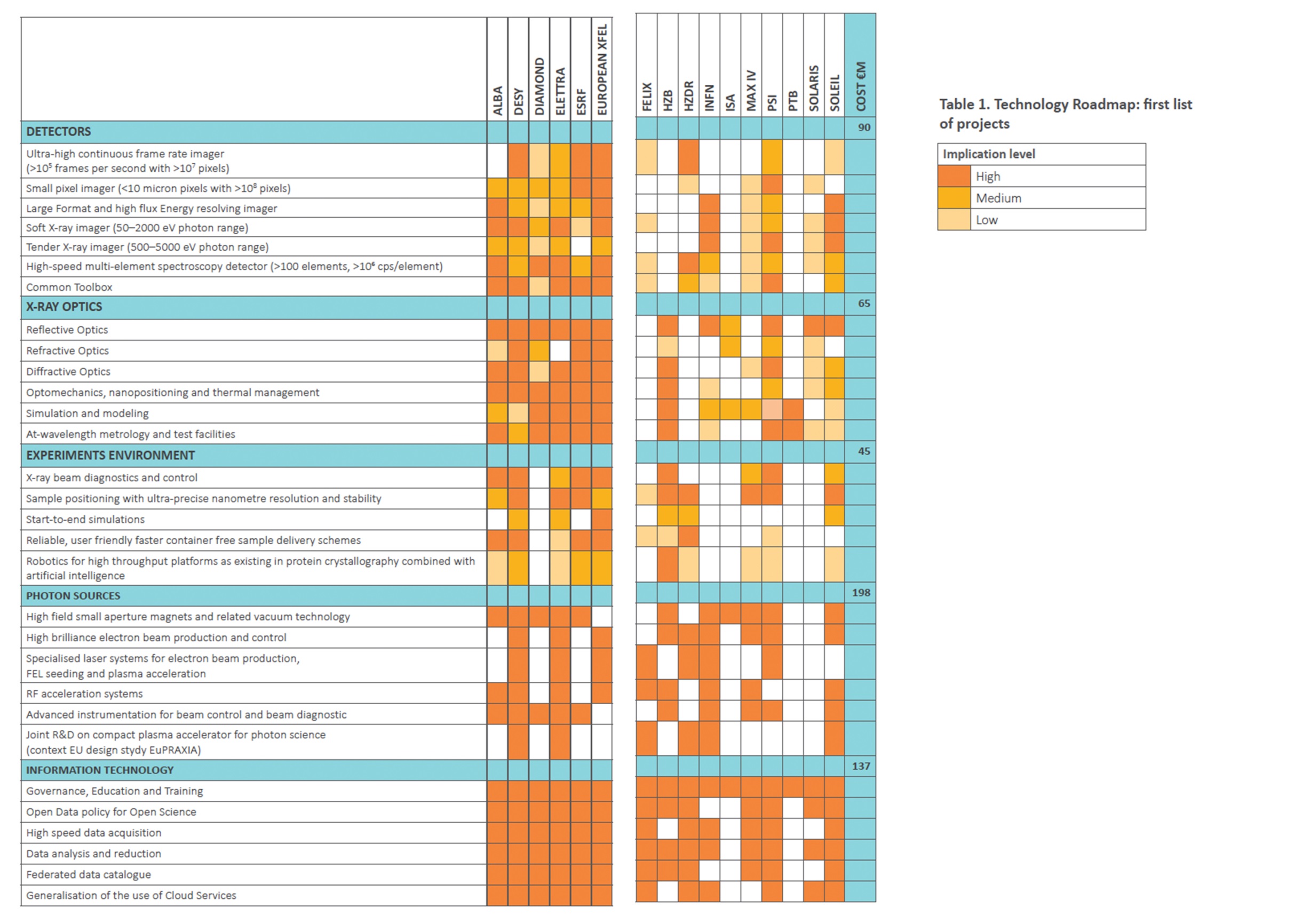 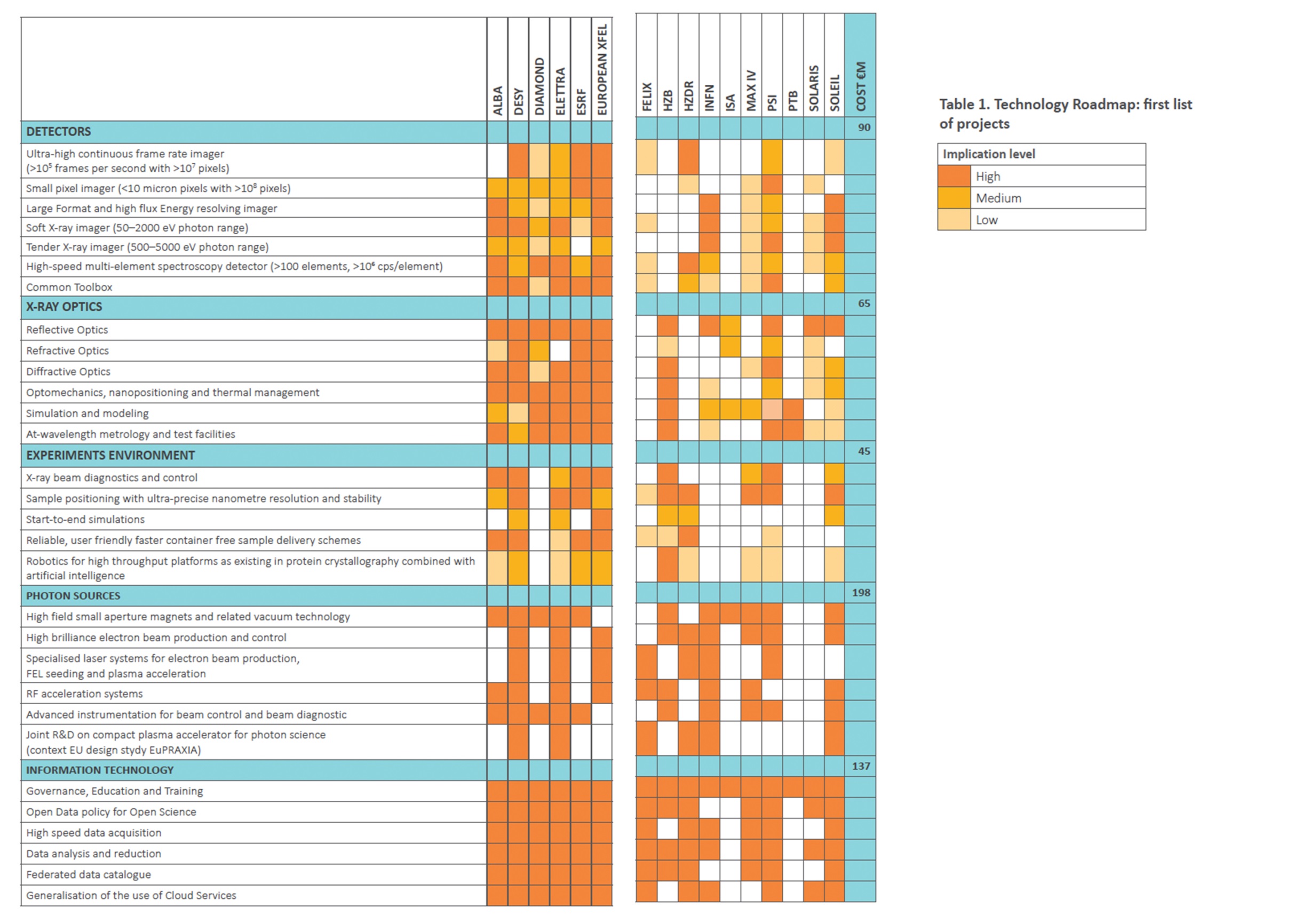 Technology Roadmaps
~ 650 Mio €
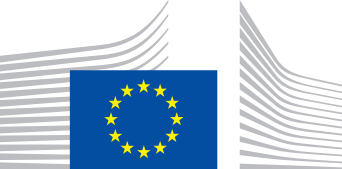 LEAPS is aiming for support by the E.C. in FP 9 and beyond
Next
LEAPS plenary meeting 12-14 Nov 2018 @ DESY

Preparation of an EC proposal for submission beginning 2020
       with 2-4 technology projects     



Pilot for LEAPS Tech Progam under FP9
Facility Roadmaps – 2020-2035
LEAPS roadmap process has been started
Consultation of national authorities
Integration of user needs  ESUO questionnaire 2016/17
2018 LEAPS focus activities
Upgrade of European Synchrotron Radiation Facilities with 4th generation  technology



Novel high brilliance storage rings  Strong international competition
MAX IV and ESRF: international trend-setters and technology drivers
Summary
Pushing X-Ray Science in Europe to the next level building a new RI  consortium for FP 9 and beyond

New Cooperation between European Facilities in close interaction with
national authorities and the European Commission


Coordinated transformation of Europe´s facilities towards the nextGen facilities
Smart specialisation strategy among LEAPS facilities
LEAPS roadmaps for facility developments and new technologies
Most advanced technologies to academia and industry
New European training platform for nextGen scientists, industry and future managers
Development of LEAPS as a contact point of the future EOSC
Integration of emerging communities and strategic partners of Europe
Acknowledgment

Many thanks to 
   Andreas Jankowiak, 	HZB/Germany 
   Jean Daillant, 	SOLEIL/France
   Mark Heron, 	DIAMOND/United Kingdom
   Mirjam van Daalen, 	PSI/Switzerland

For providing slides & informations for this  presentation